學校網路架構圖-圖例
路由交換器(對縣網)
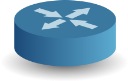 說明
請依貴校實際狀況複製相關圖案並自行修改
請標明貴校『對外光纖』及『對外連線設備(路由交換器，如Dlink 3426或DGS 3120)』置放之位置
請標明『校舍間線路』與『骨幹網路設備』位置
請標明『校舍空間編號』
非主要上網區域(如禮堂、游泳池、球場等等)可以 不必完整畫出，以簡化圖面
請保留原始檔案備前瞻計畫校園網路建置作業使用
走廊/穿堂
網路交換器(校內)
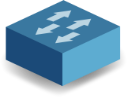 樓梯
光纖配線箱
光纖
運動場
雙絞線
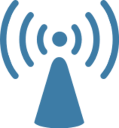 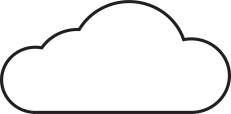 教育網路
無線網路
○年○班
○年○班
○年○班
○年○班
○年○班
○年○班
○年○班
○年○班
一樓建築
A棟1F
○年○班
○年○班
○年○班
○年○班
○年○班
○年○班
○年○班
○年○班
A棟2F
二樓建築
○年○班
○年○班
○年○班
○年○班
○年○班
○年○班
○年○班
○年○班
A棟1F